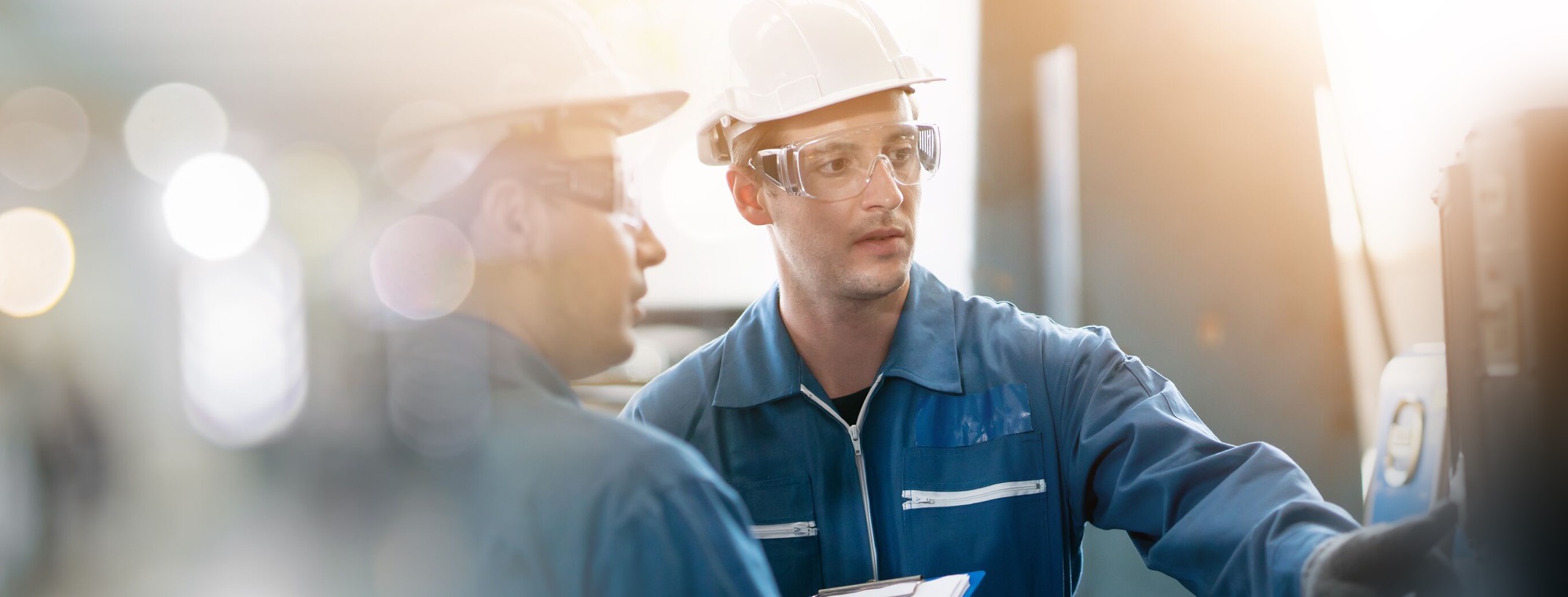 September 2023
Enhanced 400-600A General & Heavy Duty Safety Switch
U.S. Customer Presentation
September 15, 2023
Slide 1
Make the safer choice with Spec-Setter
Whatever the application, ABB’s range of Spec-Setter safety switches consistently delivers exceptional safety and performance.
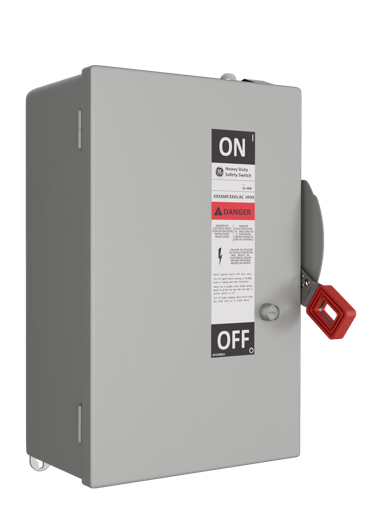 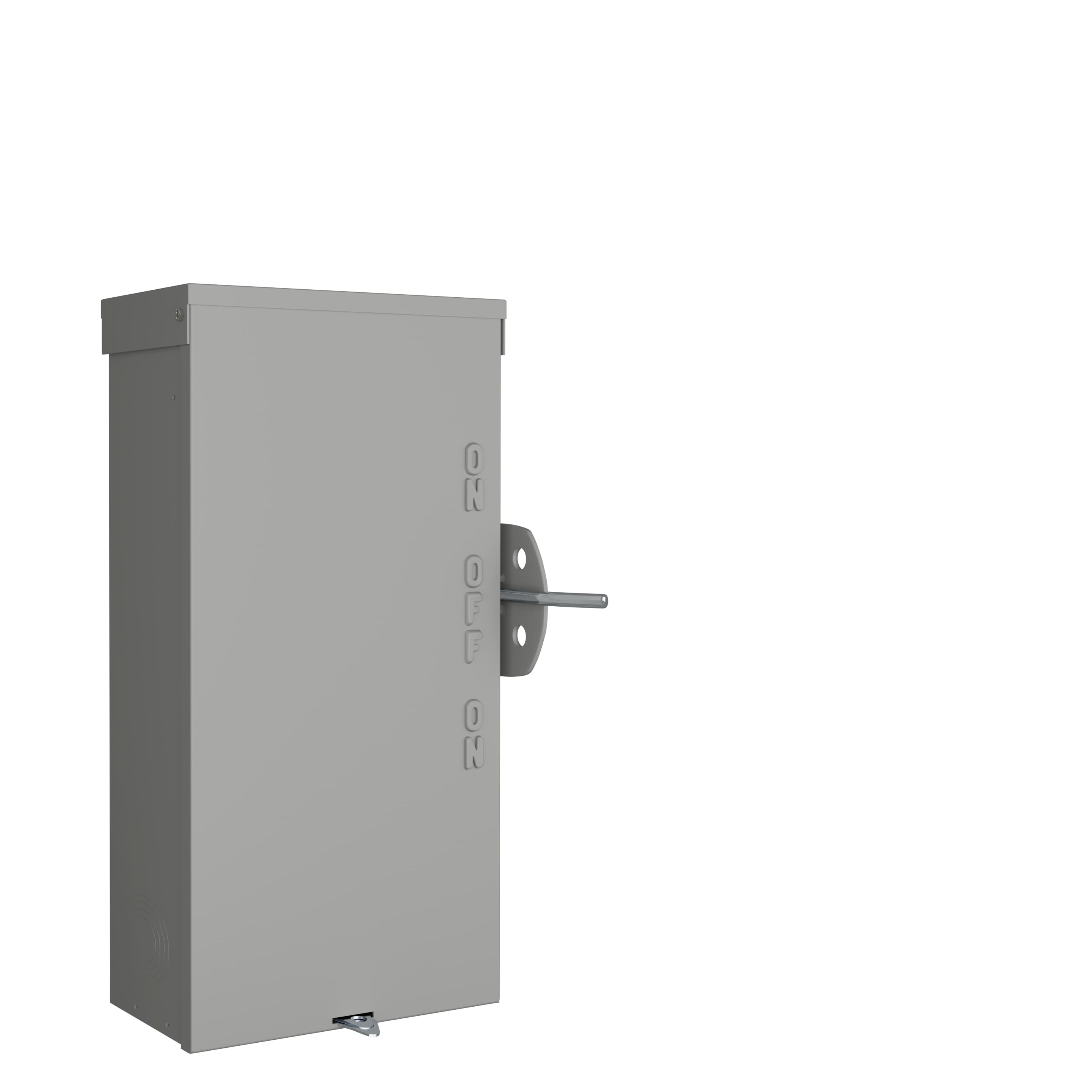 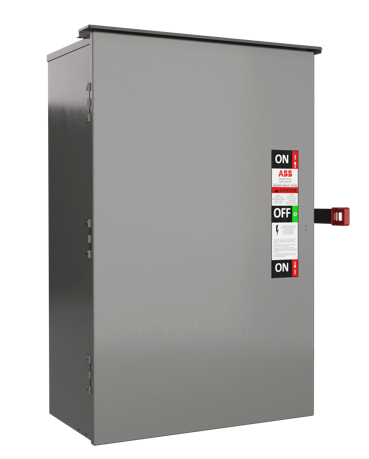 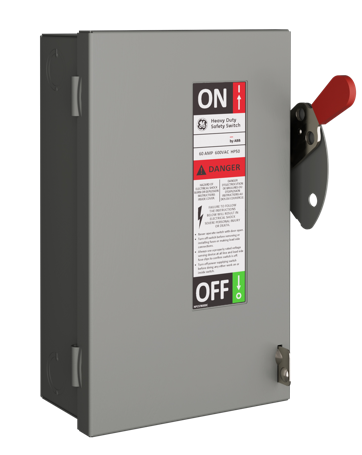 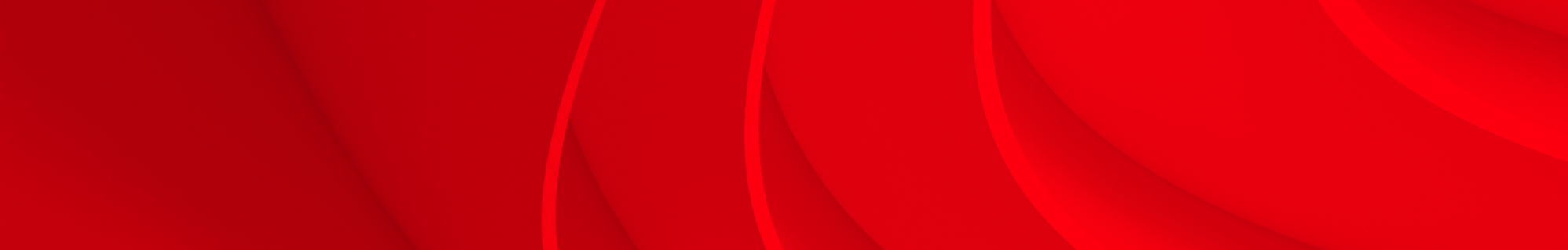 General duty switchesResidential  and light commercial use
Heavy duty switchesCommercial and industrial use
Double throw switchesFor applications switching one load between two sources
Emergency transfer switchesFor connection to emergency generator
Built on decades of expertise, you can count on Spec-Setter to get the job done right.
[Speaker Notes: We’ve got options for indoor and rugged outdoor enclosures. 
All Spec-Setter safety switches are UL listed and include options for rugged outdoor enclosures (Type 3R and/or Type 4/4X) specially designed to withstand the elements.]
Why are we Launching this Product Line?
400-600A
We reserve all rights in this document and in the subject matter and illustrations contained therein. Any reproduction, disclosure to third parties or utilization of its contents—in whole or in part—is forbidden without prior written consent of ABB.
September 15, 2023
Slide 3
Enhanced Features?
September 15, 2023
Slide 4
General Duty
400-600A
New Features
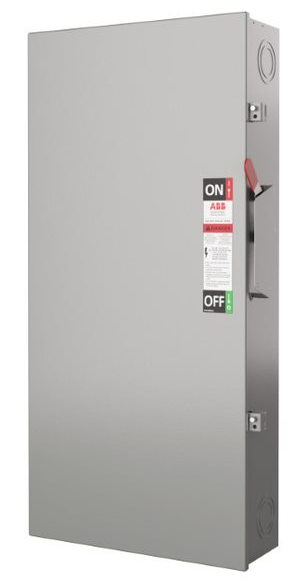 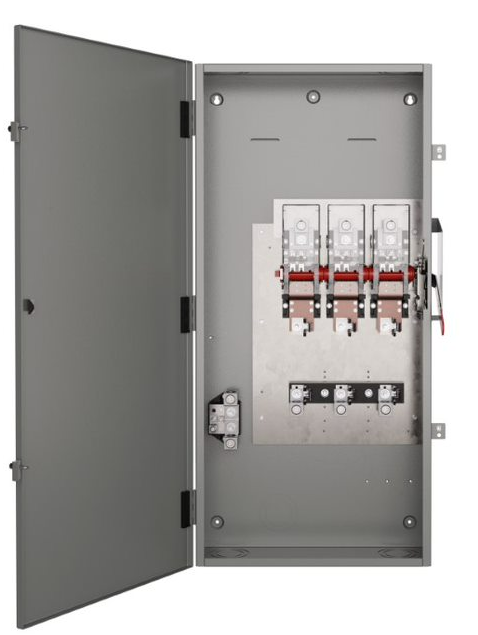 New Enclosure Sizes 
New Mounting Bracket
Extended New Clear Lines Shields
Extended Factory Installed Neutral Kits
New Drop Handle 
Add Type 3R Enclosure for Non-Fusible

Ratings
NEMA Type 1 indoor and Type 3R outdoor enclosures
Fusible and Non-fusible
Maximum voltage: 240 V AC, 250 V DC 
200 k AIC (400 to 600 A models)
Easy Installation with Wall Mounting Bracket
Visible confirmation of plated
blade contact positions.
Drop Handle to Prevent Shipping Damage
Factory Installed Neutral Kits
September 15, 2023
Slide 5
[Speaker Notes: This material has a new enclosure, so there is a new enclosure size
A new mounting brackets that will be discussed later on this presentation 
Clear Line Shield is now available for 400-600A. In the past, the clear line shield was only available in 30-200A General Duty Switches. 
The factory-installed Neutral kits are now available in 400-600A. In the past, this feature was only available in 30-200A. 
The drop handle is now a new feature. While shipping, the handle will be flush with the enclosure. This decreases the probability of the handle being damaged during shipping.]
Heavy Duty
400-600A
New Features
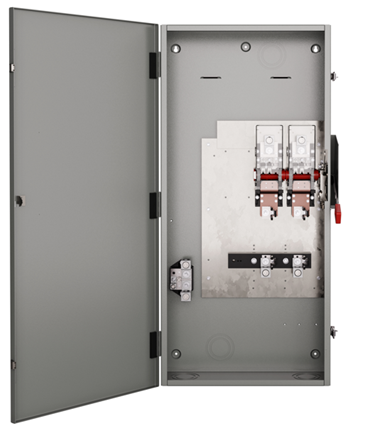 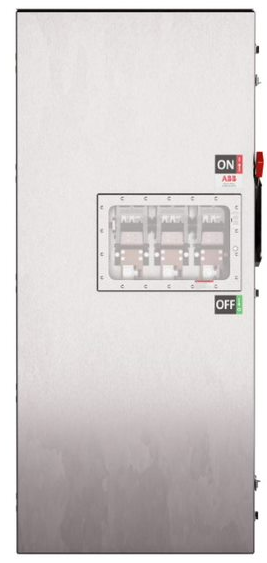 New Enclosures Size
New Mounting Bracket
Extended Optional Viewing Window 
New Line Shield 
New Drop Handle
New Class T Fuse Kits
New NEMA 3R  Dust Tight Enclosure with Drip Holes ( D)
Rating
NEMA Type 1 Indoor, 3R Outdoor, Stainless Steel (304 & 316) and 5/12 dust tight enclosures.
Fusible and Non-fusible
Maximum voltage: 240 V AC & 600V AC
200k AIC (30 to 600A models)
Easy Installation with Wall Mounting Bracket
Visible confirmation of plated
blade contact positions.
Clear view of contacts and fuses for instant verification
Drop Handle to Prevent Shipping Damage
Factory Installed Neutral Kits
We reserve all rights in this document and in the subject matter and illustrations contained therein. Any reproduction, disclosure to third parties or utilization of its contents—in whole or in part—is forbidden without prior written consent of ABB.
September 15, 2023
Slide 6
[Speaker Notes: The new heavy-duty safety switches come in a new enclosure, so there is a new enclosure size
The new mounting bracket will be discussed later on in this presentation 
We have extended the viewing window option for 400-600A. Currently, the viewing window option is only available in 30-200A. 
30-200A Viewing Window Size is 13x9
400-600 Viewing Window Size is 13x5

The new design has a new line shield kit. Please refer to slide 9 for the new catalog number. 
The drop handle is now a new feature. While shipping, the handle will be flush with the enclosure. This decreases the probability of the handle being damaged during shipping. 
The 400-600A Heavy Duty Safety Switches also come with T Class fuse 
Class T fuse has a lower let-through current compared to class J and R fuses.  This is beneficial in non-motor applications such as modular metering and high-rise construction, where there's a large service, but the current needs to be limited for an individual meter.
We are also introducing a new enclosure type ( D). This is a NEMA 3R enclosure with a 5/12 gasket with drip holes. 











-Verify the size of the viewing window of the 
-Viewing Window is not extended 5/12 Enclosures 

13x9 on the 200A viewing window…..13x5 on the new 400/600A viewing window

Class T fuse has lower let through current compared to class J and R fuses.  This is beneficial in non-motor applications such as modular metering and high rise construction where the there's a large service but the current needs to be limited for an individual meter.

circuit rating]
Product Number Structure
400-600A
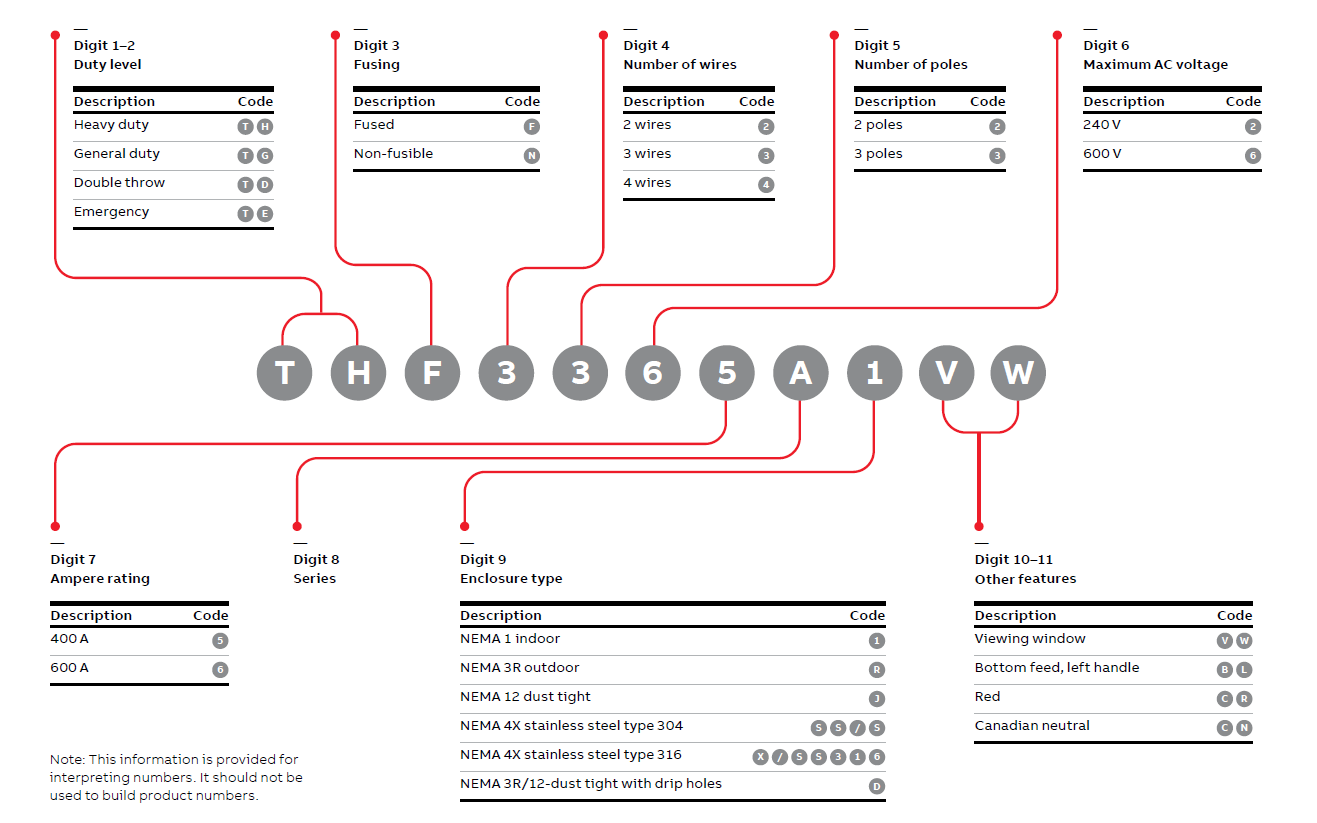 Major Changes
3rd Digit (Fused vs Non –Fusible) 
8th Digit (New Series Number) 
9th Digit (Enclosure Type)
Digit 10-11 (Other Features)
Examples
THF3325A1    (NEMA 1)
TJF3325AR   (NEMA 3R)
THF4325AS       (SS-304)
THF4325AX         (SS-316)
THF3365AD (Outdoor/Dust tight w/Holes)
We reserve all rights in this document and in the subject matter and illustrations contained therein. Any reproduction, disclosure to third parties or utilization of its contents—in whole or in part—is forbidden without prior written consent of ABB.
September 15, 2023
Slide 7
[Speaker Notes: Please be mindful of the new catalog number structure. We will also follow this structure as we introduce new product to the market. 

The major changes are below: 
3rd Digit
In the past, we did not have to indicate fuse vs non-fuses. Now, the new catalog numbers requires the “N” for non-fused and “F” for fused 
8th Digit 
We have a new series number.  The Letter “A” will be in all new catalog numbers 
9 Digit 
Please be mindful of the new code for the enclosure types
10-11th Digit


Please see examples of the how the part numbers changes per enclosure.]
New Enclosures & Mounting Bracket
400- 600A
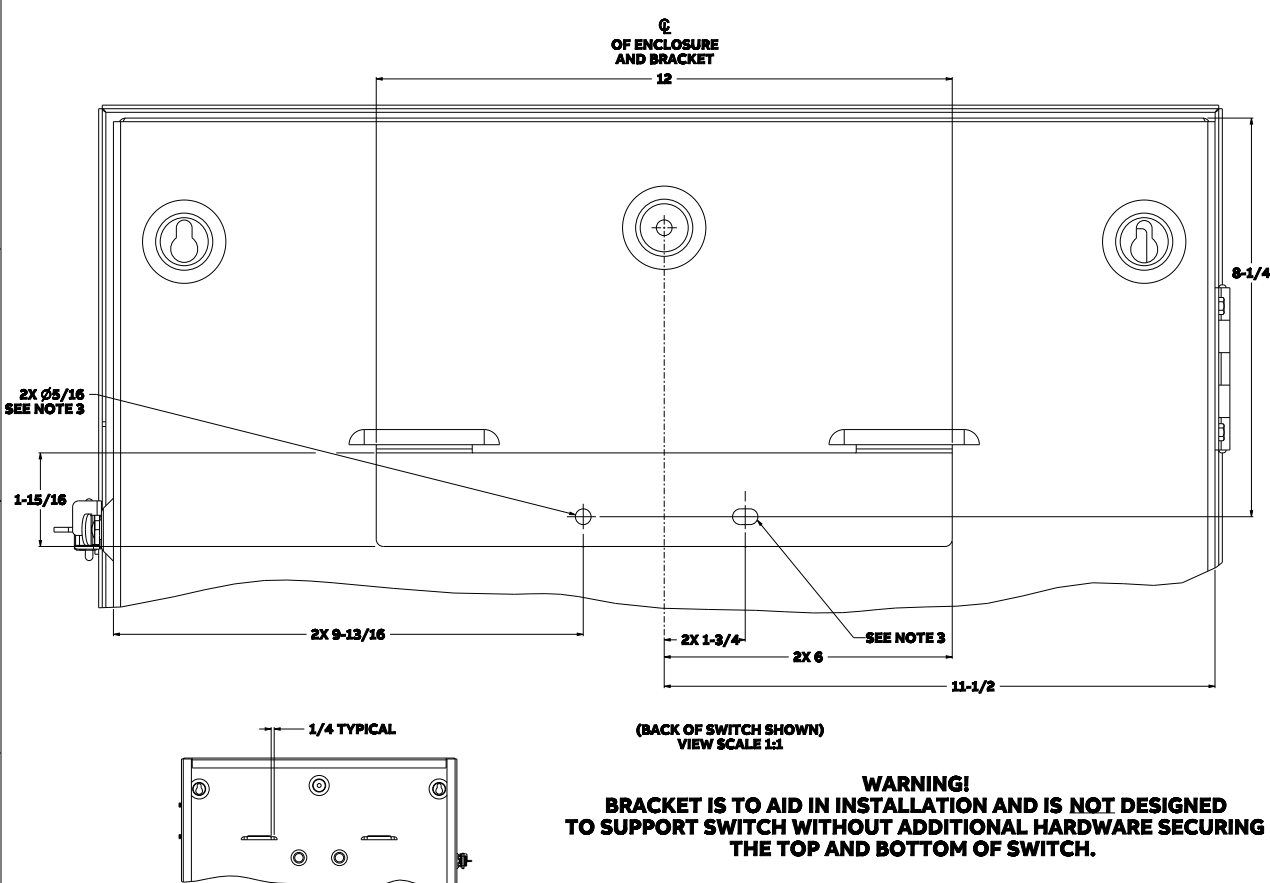 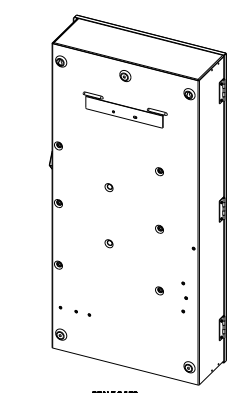 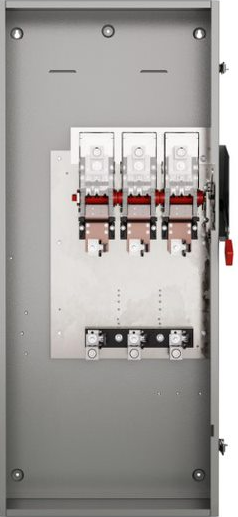 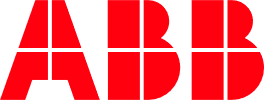 © 2023 ABB. All rights reserved.
Slide 8
May 8, 2023
September 15, 2023
Slide 8
Slide 8
[Speaker Notes: We are so excited about this new Mounting Bracket. The installation is similar to mounting a TV bracket. Please see the instructions below. 


1. DEFINE SAFETY SWITCH LOCATION AND
ATTACH TEMPLATE TO WALL.

2. VERIFY THAT THE TEMPLATE IS LEVEL.

3. DRILL (2) MOUNTING HOLES IN WALL
FOR 1/4" or 5/16" FASTENER WHERE
INDICATED ON TEMPLATE.

4. PLACE (1) 1/4" OR 5/16" FASTENER
THROUGH ELONGATED SLOT IN
MOUNTING BRACKET AND TIGHTEN
PARTIALLY TO WALL.

5. PLACE (1) 1/4" OR 5/16" FASTENER
THROUGH SECOND HOLE IN
MOUNTING BRACKET AND TIGHTEN
PARTIALLY TO WALL.

6. TEAR AWAY MOUNTING TEMPLATE AND
TIGHTEN BOTH FASTENERS SECURELY.

7. LIFT ENCLOSURE AND ALIGN TABS OF
BRACKET WITH SLOTS IN REAR OF
ENCLOSURE.

8. ENCLOSURE CAN BE ADJUSTED 1/4" IN
EITHER DIRECTION HORIZONTALLY
AFTER BEING HUNG ON BRACKET.

9. ALL DIMENSIONS ARE IN INCHES.]
New Line Shield
400-600A
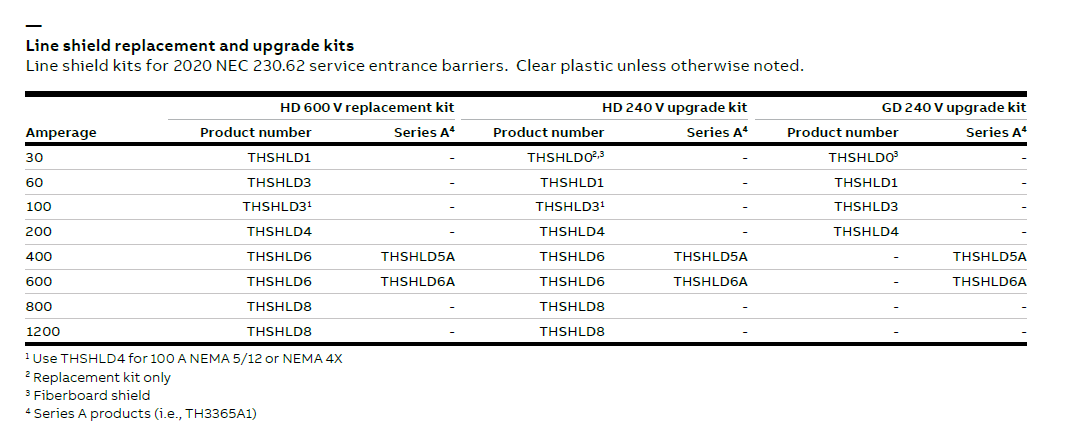 September 15, 2023
Slide 9
[Speaker Notes: Please remember the new catalog numbers for the line shield kits for the new 400-600A General Duty and Heavy Duty Safety Switches. In the past, 30-200A General Duty Safety switches only met NEC 2020 requirements. With the new enhancements, the full product offering now meets NEC 2020 requirements.]
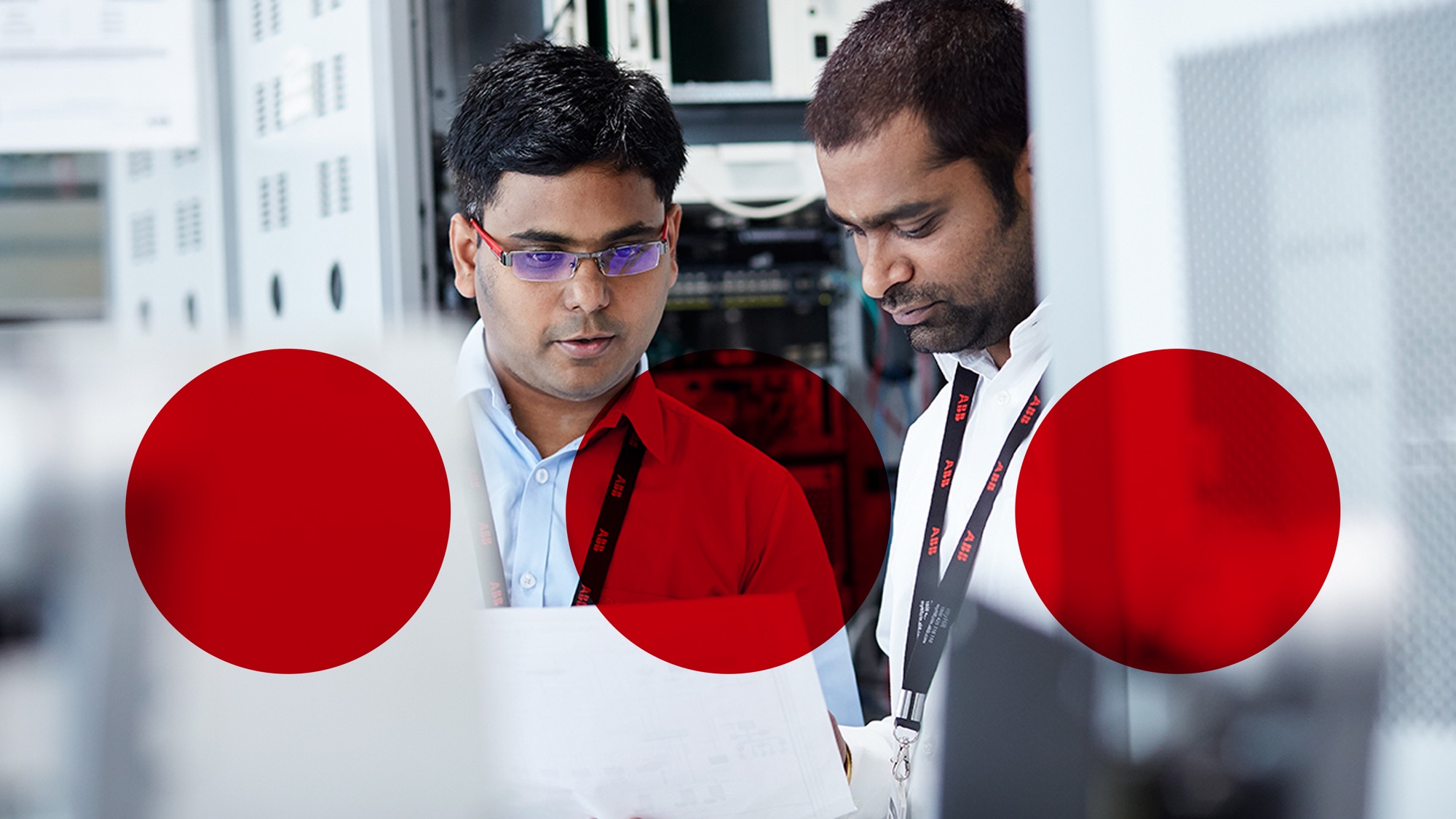 —
Count on
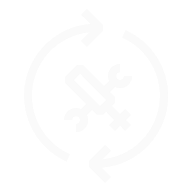 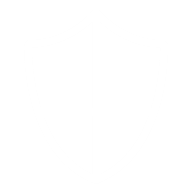 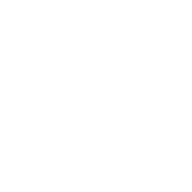 Easy installation
Easy protection
Easy availability
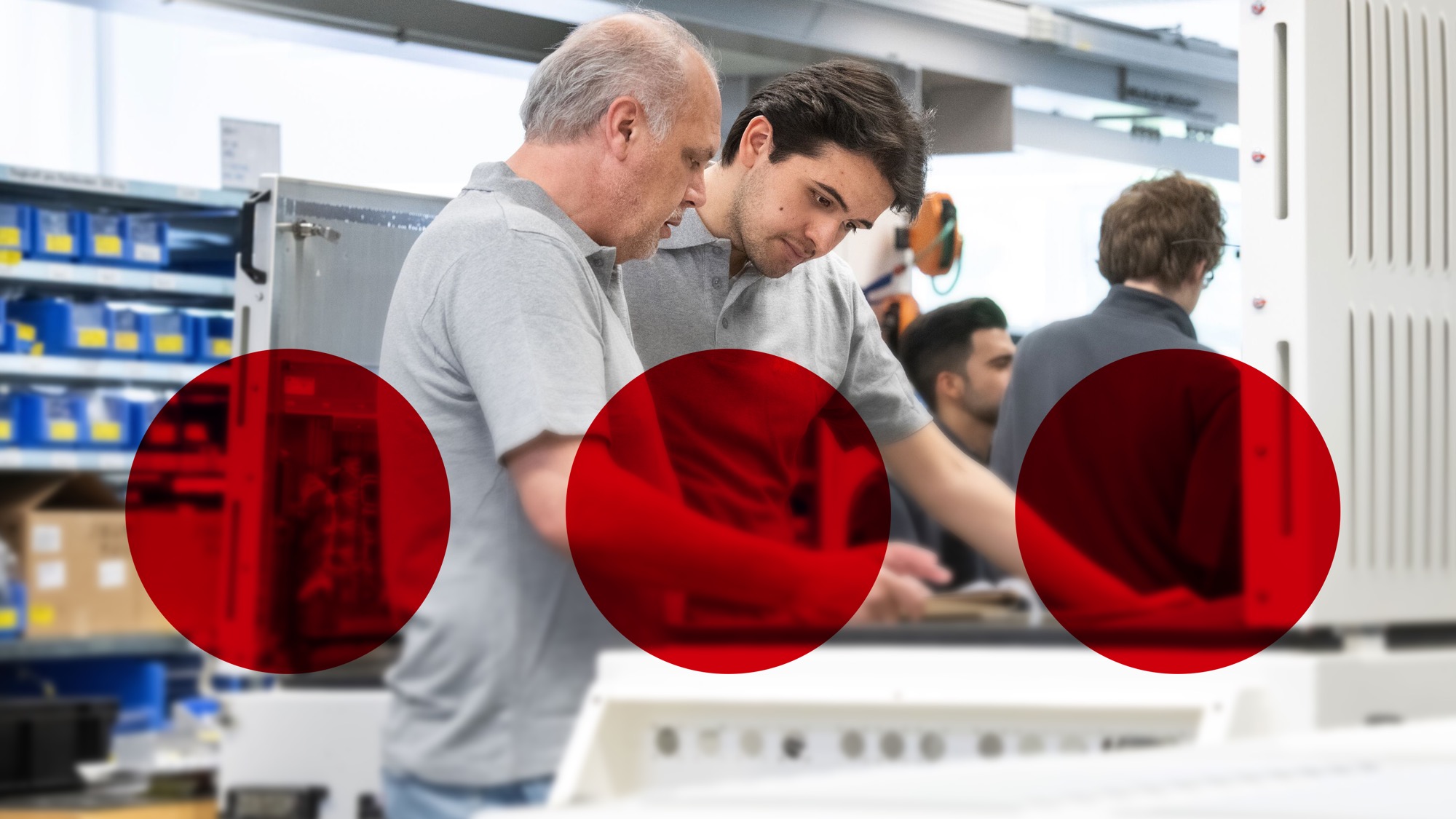 —
Easy installation
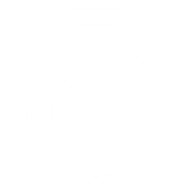 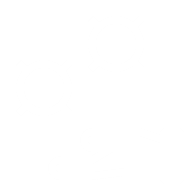 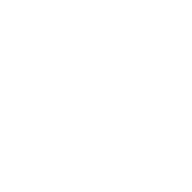 Save time and labor costsSwitches are fully factory assembled and tested, ready to install.
Help prevent errors Simplified wiring and clear installation guides
Flex across applicationsFull range of safety switches from 30 to 1200A along with field installable accessory kits
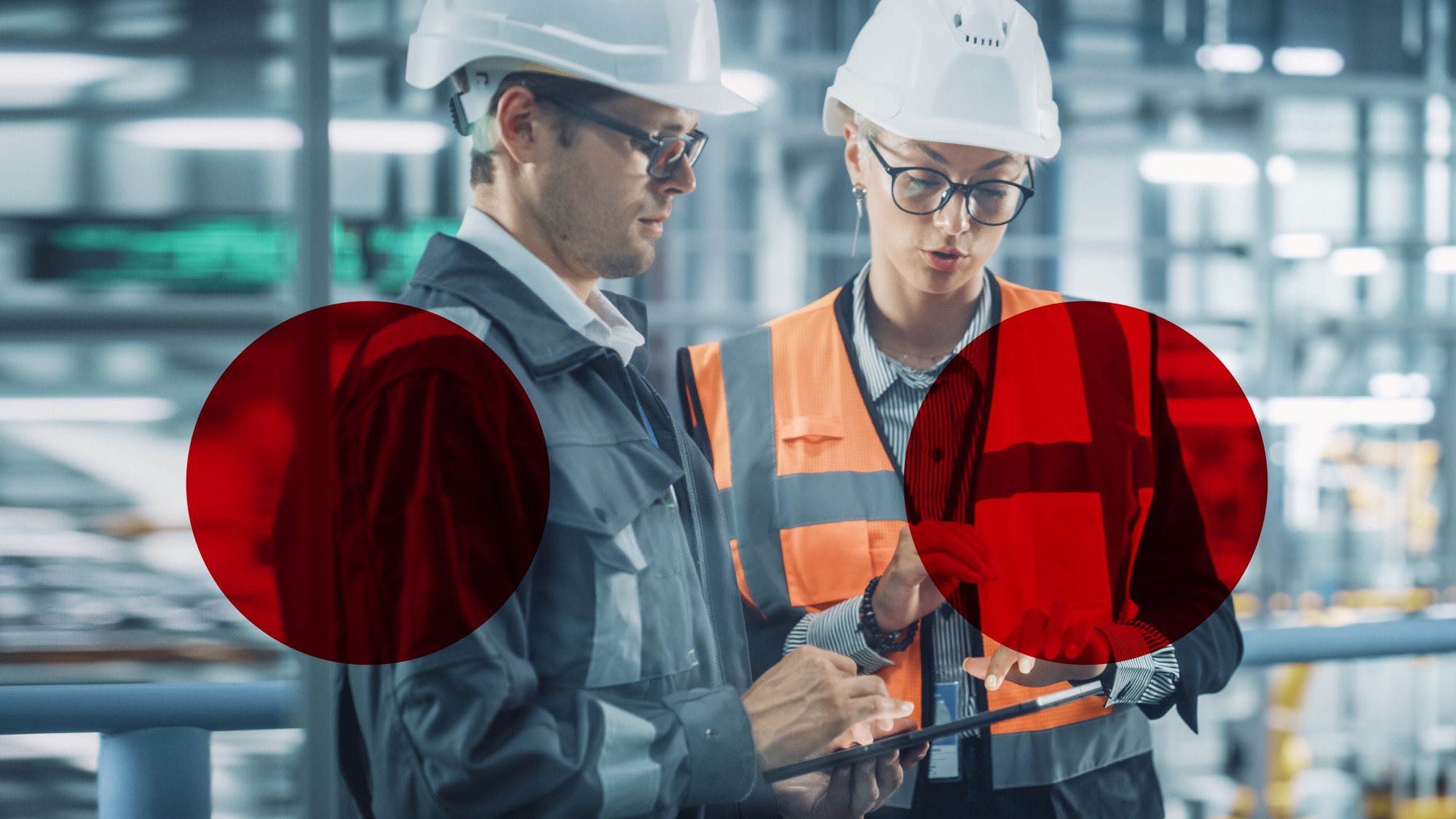 —
Easy protection
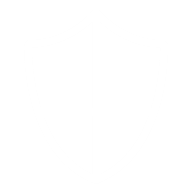 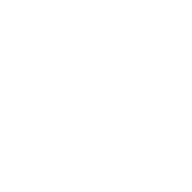 Superior safety All switches meet or exceed cULus requirements and are fully tested at the factory before shipment.
Long, reliable service life
Mechanical endurances exceeding industry requirements
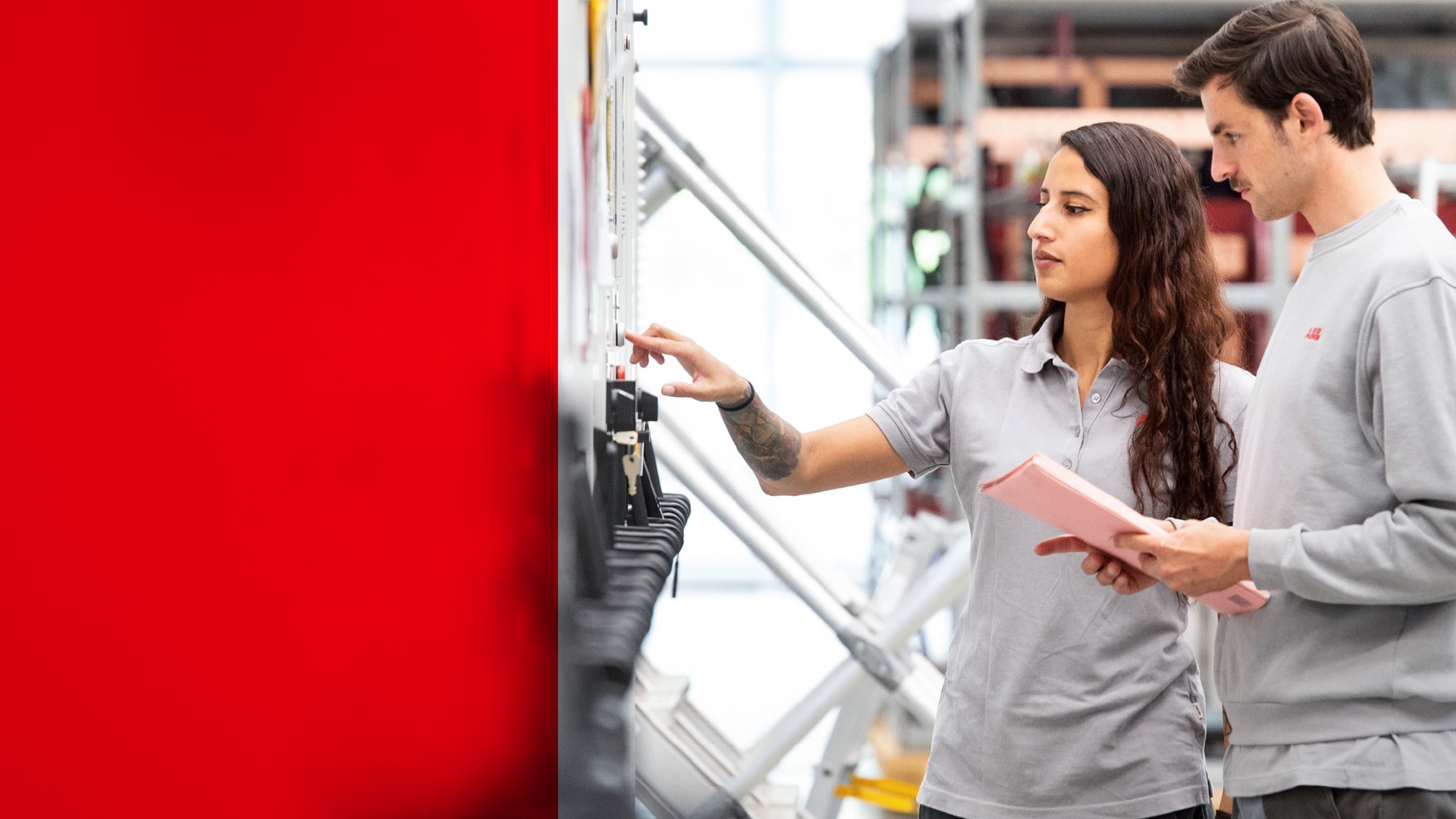 —
With ABB, you’re in safe hands
No matter the application, we’ve got you covered.
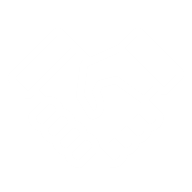 Decades of expertise and innovation in electrical safety
Continually evolving Spec-Setter product range
Global footprint and local expertise
Committed to working in partnership with you
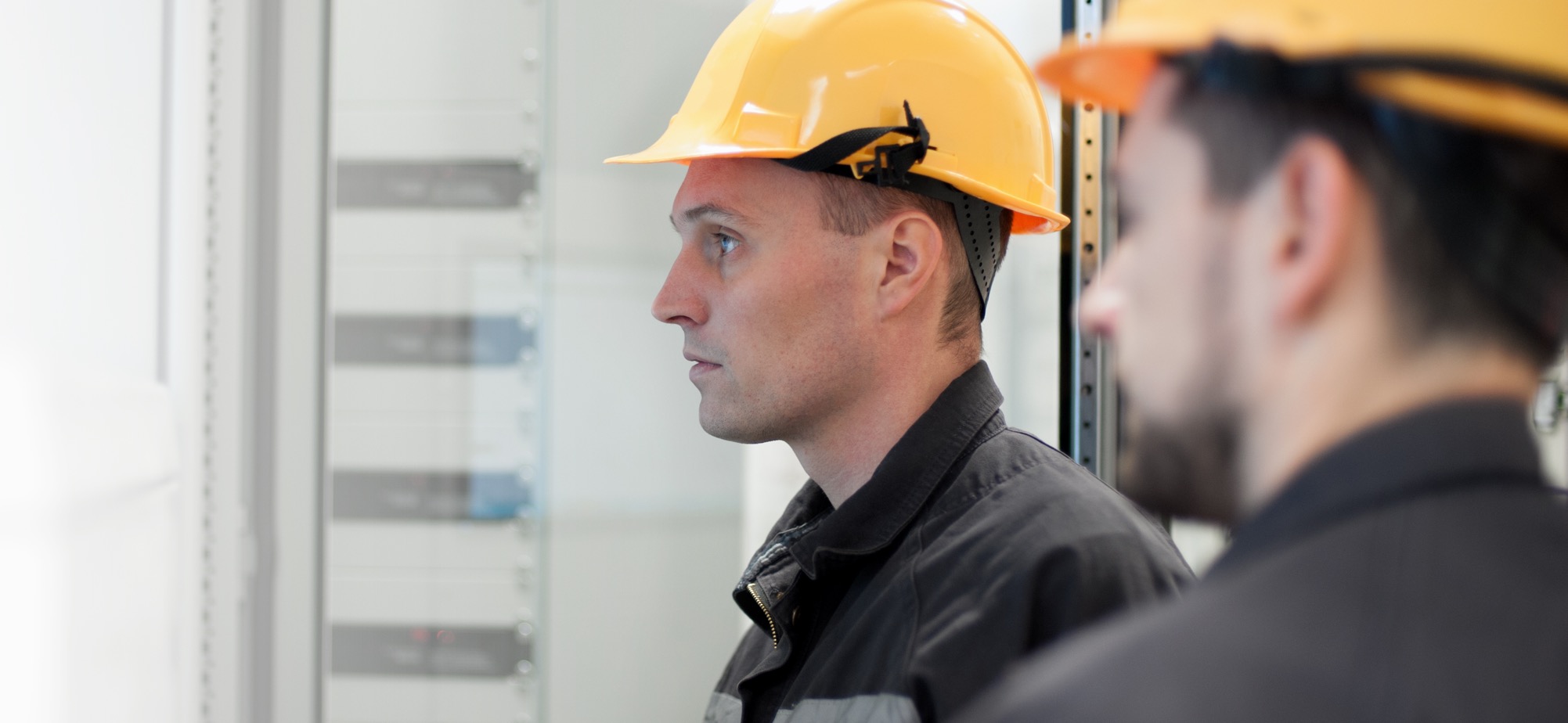 —It’s time to make the switch
ABB’s Spec-Setter Safety Switches are the safer, more reliable choice, every time.
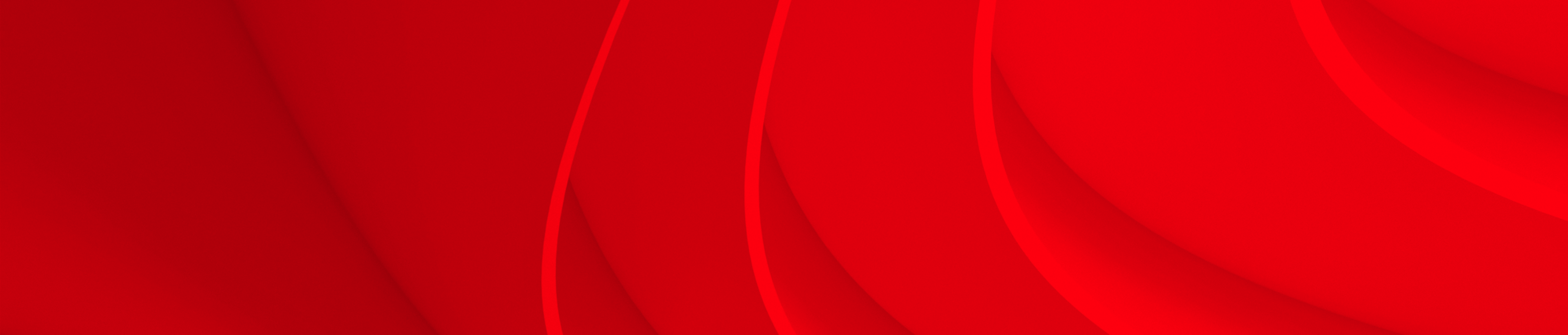 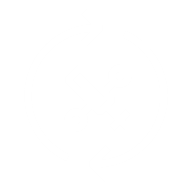 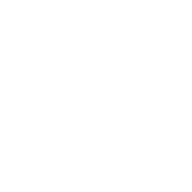 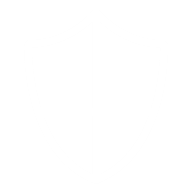 Easy installationExpertly engineered to save time, costs and labor
Exceptional availabilityGlobally stocked, fast, intuitive ordering
Superior safety 
Exceeding UL and cULus requirements
Ask for Spec-Setter Safety Switches –– because when it comes to your customers, the safer, the better.